IRRITABLE BOWEL SYNDROM (IBS)
Presenters:
Sahar aljbour 
Tasneem AL-RawashdehSupervised by : Dr. meeran bataineh
Definition: functional bowel disorder characterized by intermittent and chronic abdominal pain associated with abnormal defecation in the absence of known organic pathology.

Epidemiology: 
10-15% prevalence in western world
- Worldwide phenomenon
The most common functional bowel disorder
Onset in young adulthood
Young women are affected 2-3 times more often than men
IBD: Pathogenesis
Etiology:
Unknown
No organic cause, functional bowel disorder
Gastrointestinal motility disorder
Visceral hypersensitivity 
Psychosocial factors
Enviromental factors
Other factors:
Intestinal inflammation
Increase lymphocyte and mast cell
Fecal microbiome disruption
 Bacterial overgrowth
Food sensitivity
Post infectious (E.Coli , Campylobacter)
IBS: Signs & Symptoms
Abdominal pain associated with defecation
Cramping pain, variable intensity and location
Pain can be exacerbated by meals and stressors

Change in stool frequency and/or consistency (diarrhea/constipation)
Diarrhea: most often occurs in the morning or after eating preceded by lower abdominal pain and sense of urgency possibly with tenesmus
Constipation: pellet shaped, can also have sensation of tenesmus

Other associated symptoms:
Straining, urgency, tensmus, passage of mucus, bloating
Note: 
Symptoms can be altered by emotional (ex: stress), social and cultural factors.
IBS: The “Bristol Stool Chart”
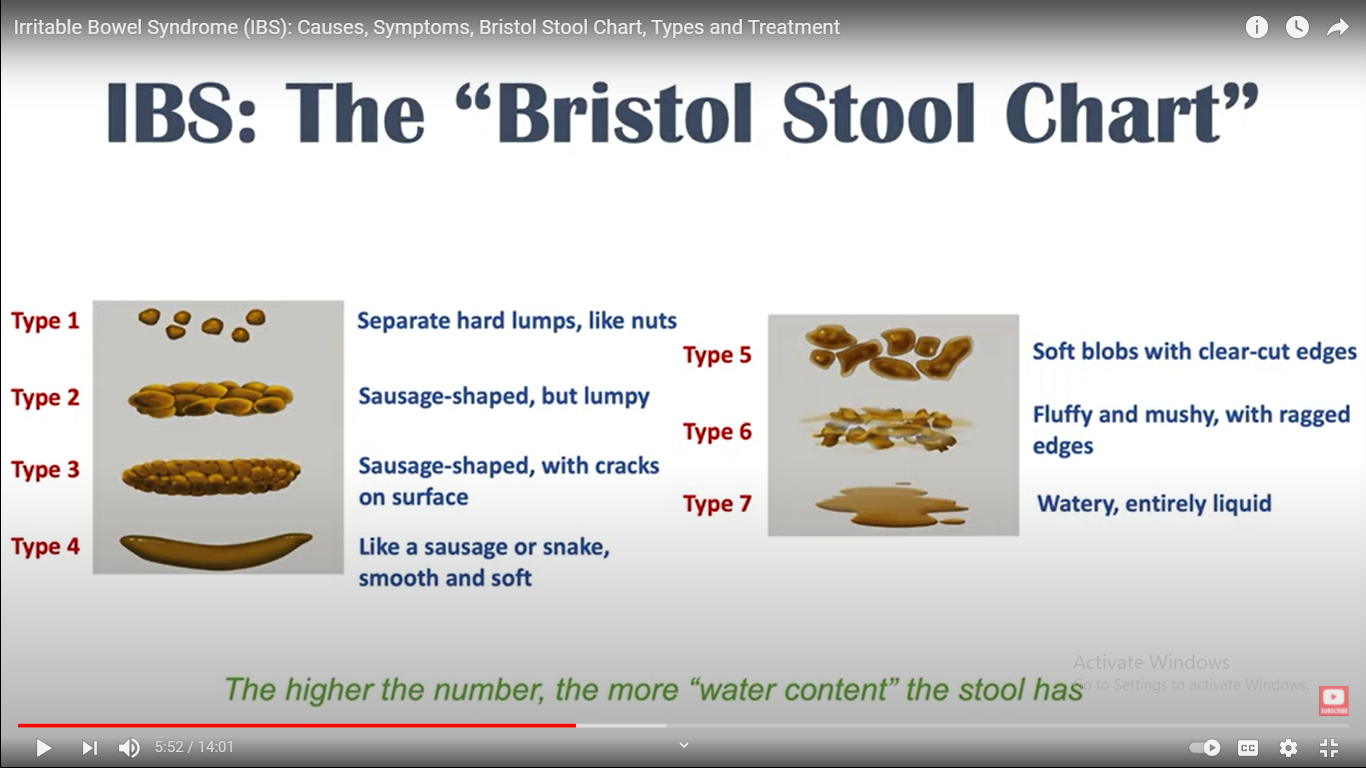 The higher the number the more water content the stool has
IBS: Diagnosis
Features supporting a diagnosis of IBS
 Presence of symptoms for more than 6months
Frequent consultations for non-gastrointestinal problems
Previous medically unexplained symptoms
Worsening of symptoms by stress
The Rome III Diagnostic Criteria for IBS
Recurrent abdominal pain or discomfort at least 3 days per month in the last 3 months, associated with 2 or more of the following:
improvement with defecation
Onset associated with a change in frequency of stool
Onset associated with a change in form (appearance) of stool
IBS: Types
The presence of certain red flags or "alarm signs" call for special consideration of other disorders. These signs include:
Anemia and other abnormal blood tests
New onset of symptoms at age 50 or older
Blood in the stools
nocturnal symptoms that awake the individual
Unintentional weight loss and anorexia
Progressive dysphagia or odynophagia
Persistent vomiting
A family history of other GI diseases like inflammatory bowel disease, celiac disease, or colon cancer
IBS: Management and Treatment
Diet and lifestyle changes:
Avoid caffeine (in coffee, tea, and soda).
Add fiber to your diet with foods like fruits, vegetables, whole grains, and nuts.
Drink at least three to four glasses of water per day.
Don't smoke.
Learn to relax, either by getting more exercise or by reducing stress in your life.
Limit how much milk or cheese you eat.
Eat smaller meals more often instead of big meals.
Keep a record of the foods you eat so you can figure out which foods bring on bouts of IBS.
To treat IBS with diarrhea:
Loperamide
Rifaximin (Xifaxan), anantibiotic
Eluxadoline(Viberzi)
To treat IBS with constipation:
Laxatives
Lubiprostone(Amitiza)
Linaclotide (Linzess)
Other medications may help treat pain in abdomen, including:
antispasmodics
antidepressants